REVALIDATIE ARTS
FYSIOTHERAPEUT
SEKSUOLOOG
INSTRUMENT MAKER
PSYCHOLOOG
SPORTTHERAPEUT
Extra specialist
ERGOTHERAPEUT
Wat kan ik verwachten?
Waarom doet dit pijn?
Wat kan ik verwachten?
Waarom doet dit pijn?
Wat kan ik verwachten?
Waarom doet dit pijn?
Wat kan ik verwachten?
Waarom doet dit pijn?
Wat kan ik verwachten?
Waarom doet dit pijn?
Wat kan ik verwachten?
Waarom doet dit pijn?
Wat kan ik verwachten?
Waarom doet dit pijn?
Wat kan ik verwachten?
Waarom doet dit pijn?
MAATSCHAPPELIJK WERKER
Wat kan ik verwachten?
Waarom doet dit pijn?
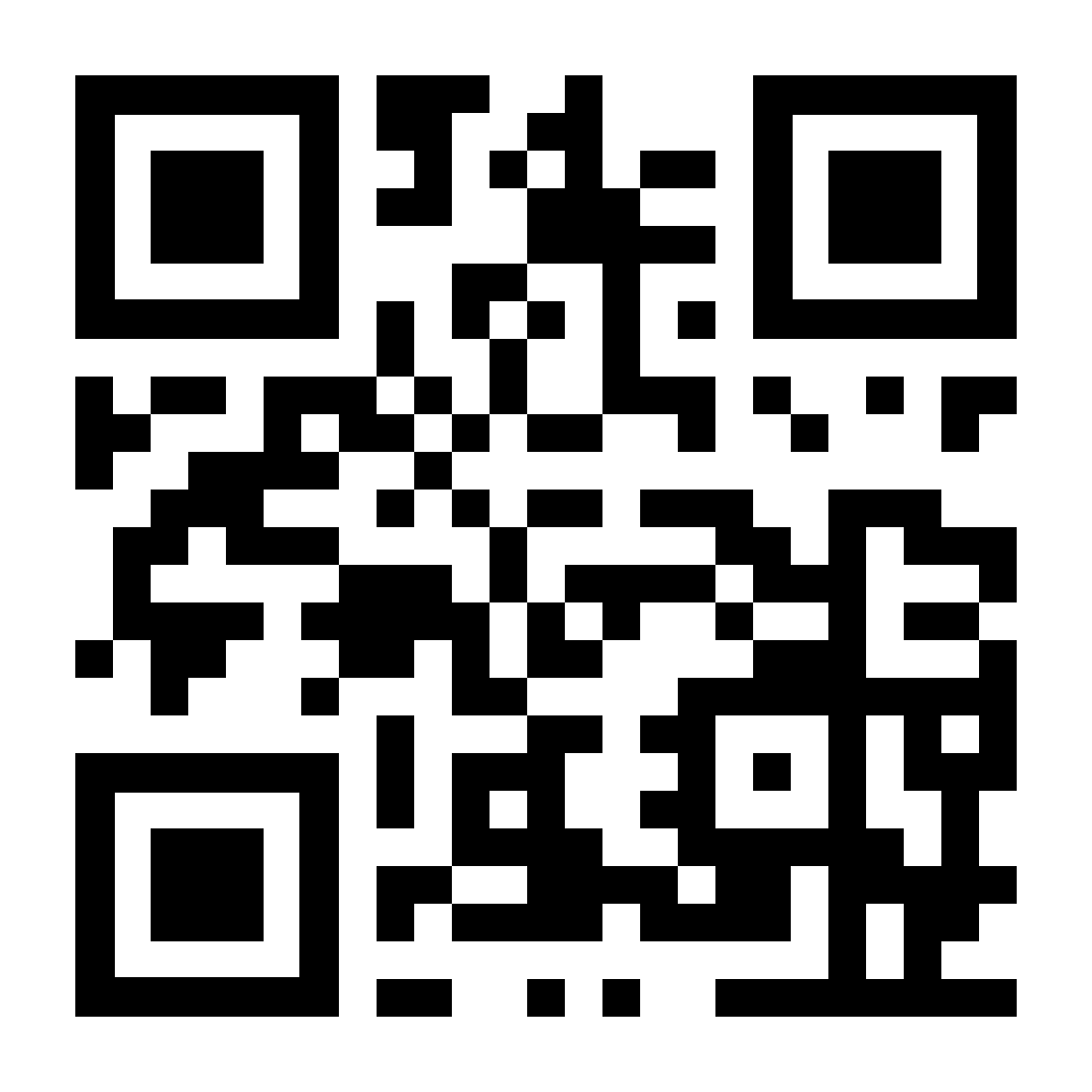 Ervaringsdeskundige/belangenorganisatie

Voor meer informatie kun je altijd terecht bij de ervaringsdeskundigen/belangenorganisatie. Ga hiervoor naar https://kortermaarkrachtig.com